Elinkeinorakenne Seinäjoella 2022
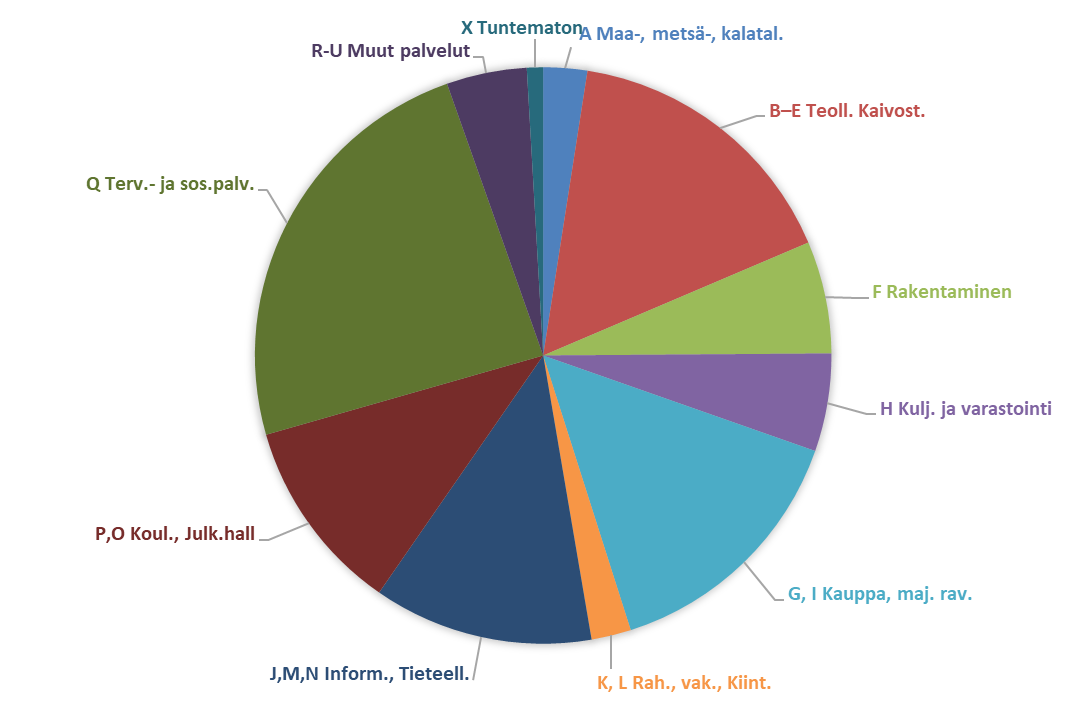 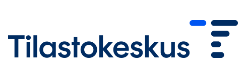 28.12.2023
Tilastokeskus, SeutuNet